Europa im MittelalterGrundzüge der mittelalterlichen Geschichte vom vorläufigen Ende des weströmischen Kaisertums 476 bis zur Entdeckung Amerikas 1492
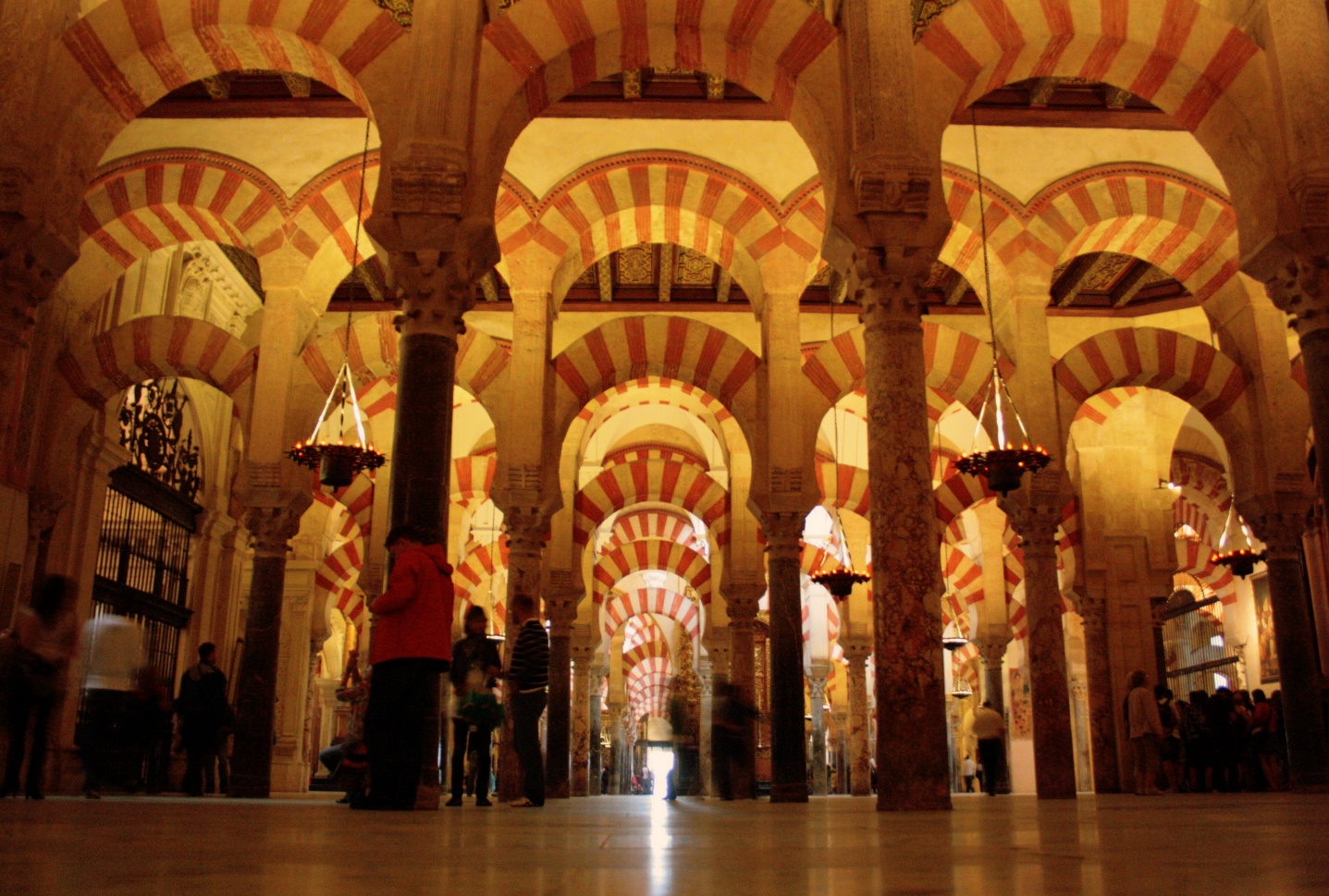 https://commons.wikimedia.org/wiki/File:CORDOBA(Mezquita).jpg
[VL 06A] Der Mittelmeerraum im frühen Mittelalter
I.) Die islamische Expansion1.) Politische Situation in Nordafrika
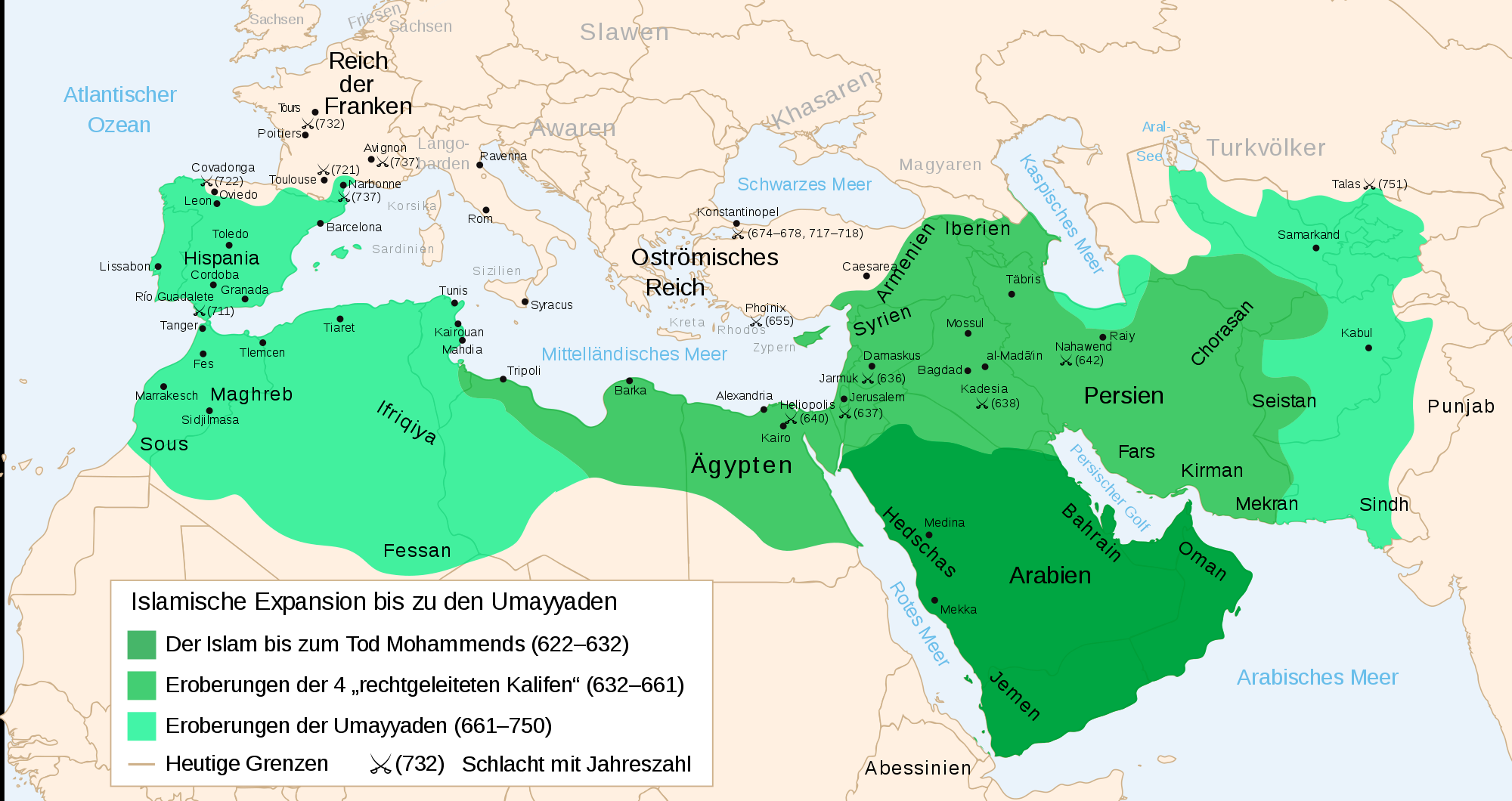 https://commons.wikimedia.org/wiki/File:Conqu%C3%AAte_de_l%27Islam_%C3%A0_la_chute_des_Omeyyades_de.svg
I.) Die islamische Expansion2.) Die Eroberung Siziliens (827 – 878)
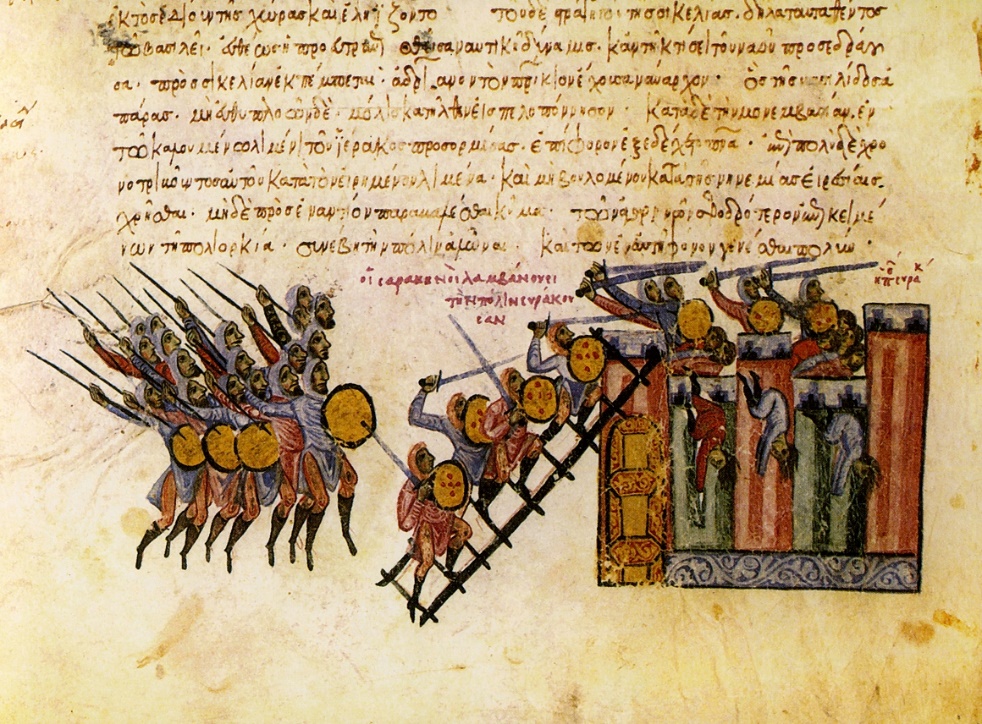 https://commons.wikimedia.org/wiki/File:MadridSkylitzesFol100vDetail.jpg
Belagerung von Syrakus (877)
I.) Die islamische Expansion3.) Fraxinetum
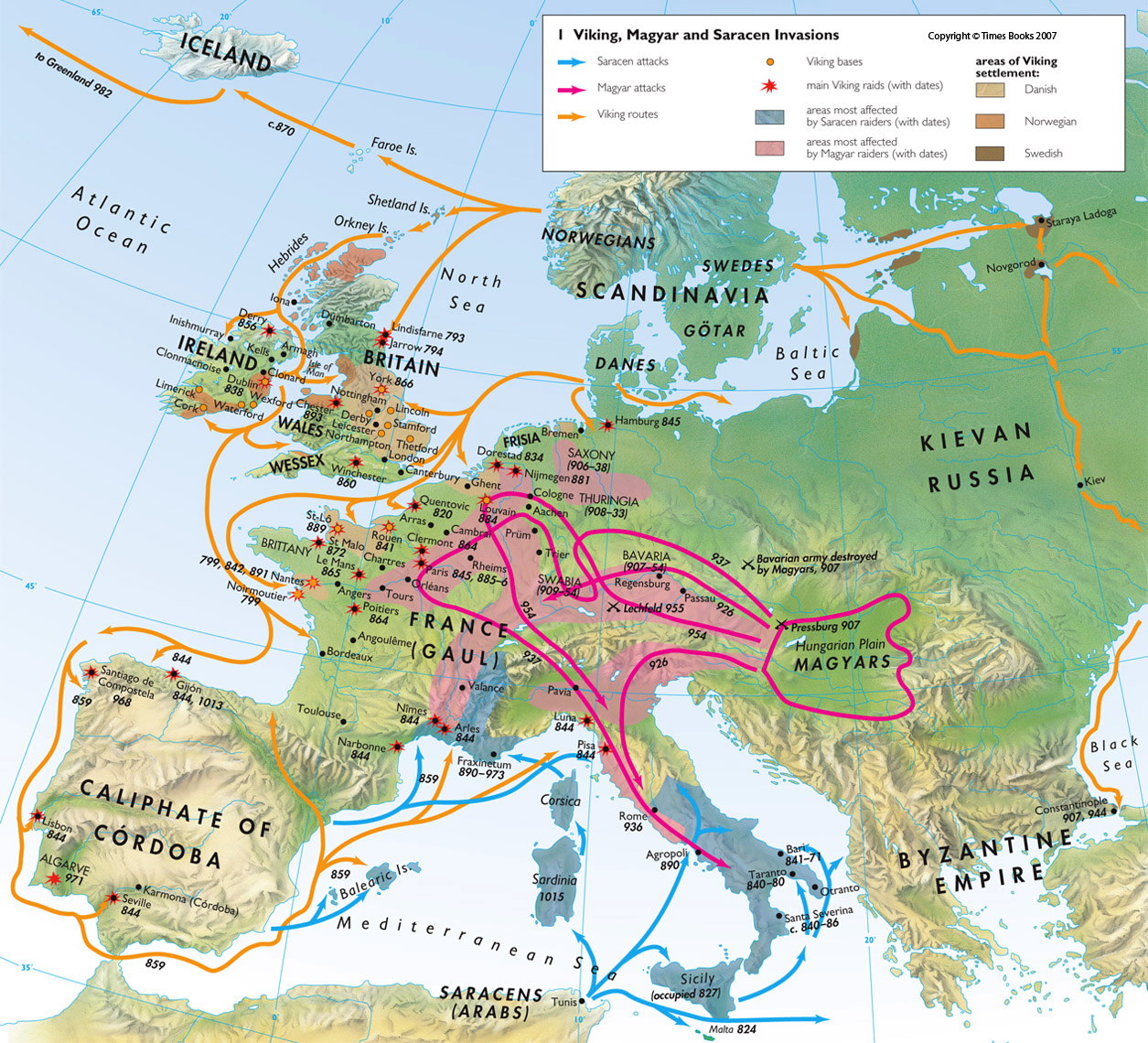 https://ballandalus.files.wordpress.com/2013/06/viking_magyar_and_saracen_invasions_in_9th_and_10th_century_europe.jpg
Muslimische Okkupation von Fraxinetum (890 – 973)
I.) Die islamische Expansion4.) Piraterie im Mittelmeer
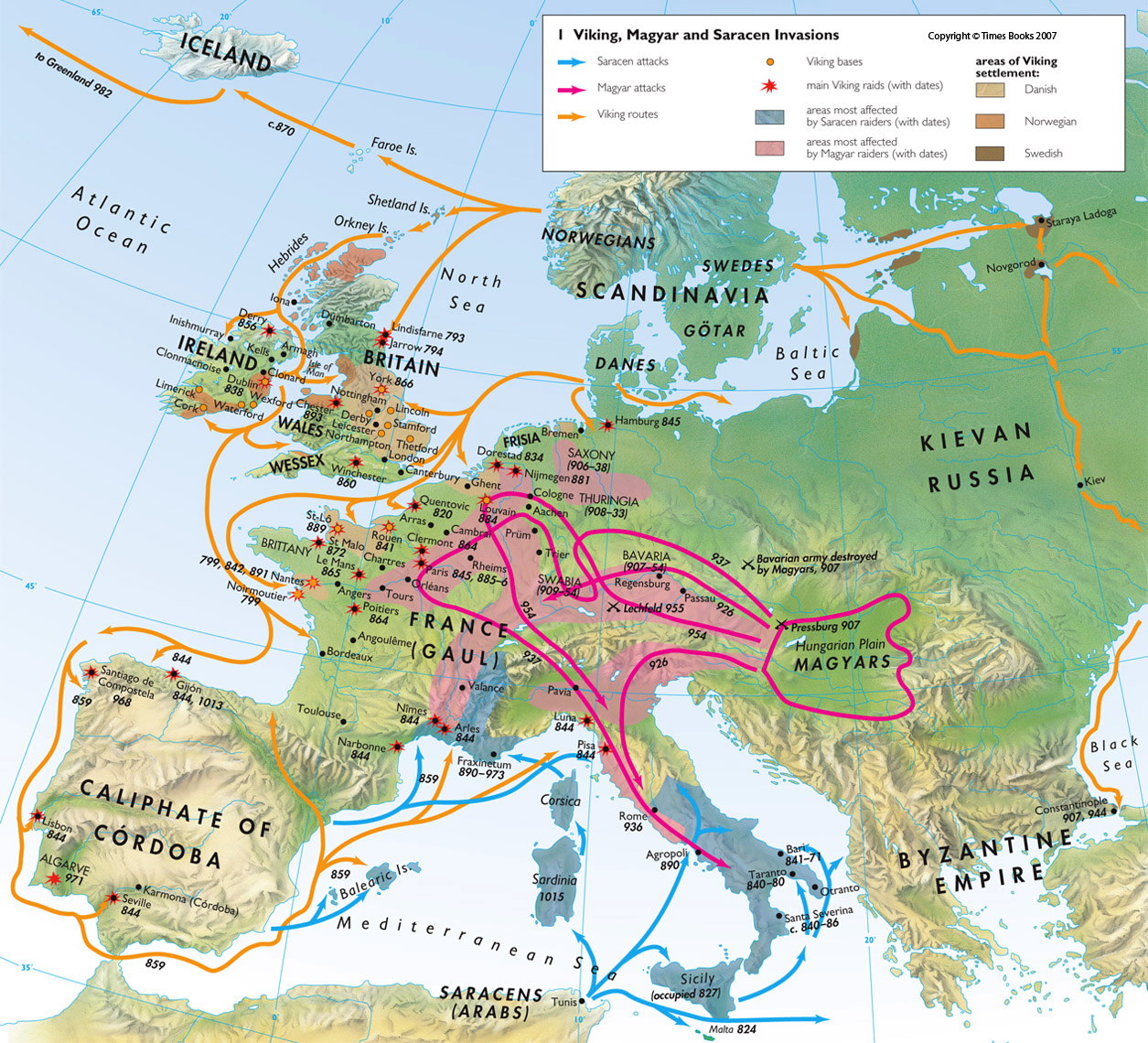 https://ballandalus.files.wordpress.com/2013/06/viking_magyar_and_saracen_invasions_in_9th_and_10th_century_europe.jpg
Muslimische Okkupation von Fraxinetum (890 – 973)
II.) Die Konfliktlinien des 9. und 10. Jahrhunderts1.) Europa sortiert sich
Die Iberische 
Halbinsel
nach 711

Maurische Vorstöße 
ins Frankenreich 
(732 Poitiers)

Fränkische Vorstöße 
nach Spanien 
(778 Roncesvalles)
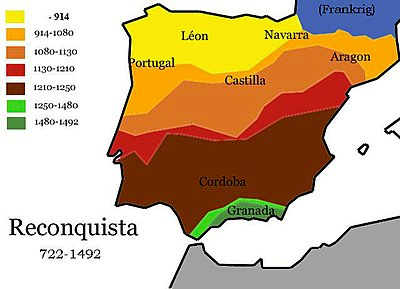 https://commons.wikimedia.org/wiki/File:Reconquista_-_1.jpg
II.) Die Konfliktlinien des 9. und 10. Jahrhunderts1.) Europa sortiert sich
Deutschland und Italien

888 Zerfall des Karolingerreiches

9./10. Jh.: Herrschaft der regionalen Magnaten

Italische Könige (Berengar von Friaul, Hugo von Vienne)

951           1. Italienzug Ottos d. Gr. (Heirat mit Adelheid)
961-965   2. Italienzug Ottos d. Gr. (Kaiserkrönung 962)
966-972   3. Italienzug Ottos d. Gr. (Hochzeit seines Sohnes)
II.) Die Konfliktlinien des 9. und 10. Jahrhunderts2.) Lateiner und Griechen
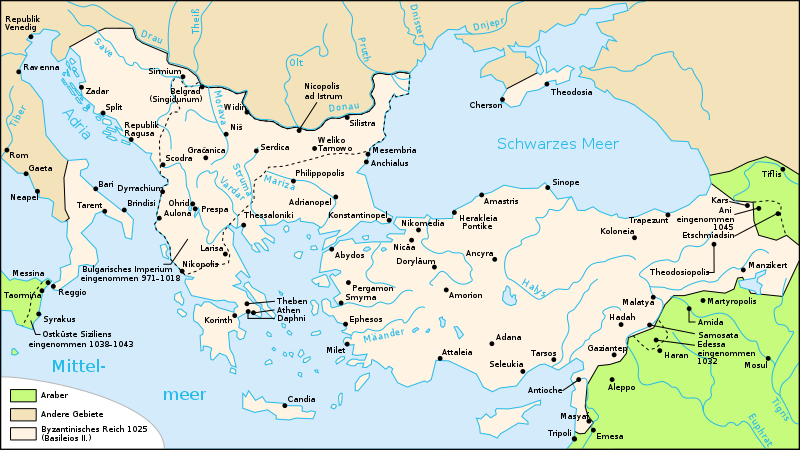 https://commons.wikimedia.org/wiki/File:Map_Byzantine_Empire_1025-de.svg
Italien: Byzanz auf dem Rückzug (Langobarden, Franken)

Venedig, Amalfi, Neapel

Sizilien: Zankapfel zwischen Byzanz, dem Westkaiser, den Sarazenen und schließlich … den Normannen
II.) Die Konfliktlinien des 9. und 10. Jahrhunderts3.) Lateiner und Muslime
Die muslimische Expansion:

Byzanz: Belagerung Konstantinopels (erfolglos 674/8 und 717/8)

Spanien: 711 Guadalete

Italien: 846 Angriff auf Rom (849 Abwehr in der Seeschlacht bei Ostia)

Sizilien: 827-878 Eroberung durch nordafrikanische Muslime


Das Ende der muslimischen Expansion:

Spanien: 716/22 Covadonga

Frankenreich: 732 Poitiers, 737 Berre

Provence: 973/983 Fraxinetum

Italien/Sizilien: 915 Garigliano
II.) Die Konfliktlinien des 9. und 10. Jahrhunderts3.) Griechen und Muslime
Thalossokratie

655 erste Seesieg der Muslime über die Byzantiner

674 Erfindung des griechischen Feuers


Kampf um Kleinasien

Seldschukensultane in Bagdad (ab 1055)

1071 Niederlage der Byzantiner bei Mantzikert
II.) Die Konfliktlinien des 9. und 10. Jahrhunderts3.) Griechen und Muslime
Mantzikert 1071

-Byzanz (Ks. Romanos IV. Diogenes) - Seldschuken (Sultan Alp Arslan)

-Dynastische Krise

-Sparmaßnahmen beim Heer

-Besitzkonzentration beim Adel

-Armenien und die Orthodoxie

-Große territoriale Verluste  (1085 erneuter Verlust Antiochiens)


Dyrrhachion 1081

-Angriff der Normannen aus Sizilien
III.) Der Westen und Byzanz1.) Die beiden Kaiser
Der Streit um den Titel: Das Zweikaiserproblem

Der Streit um Italien

Eroberung des griechischen Tarent

982 Schlacht bei Cotrone

Niederlage Ottos II. gegen die Sarazenen (aber: Otto lebt, Sarazenenchef tot)

Die Ottonen und Byzanz

Süditalien als Mitgift Theophanu

Ottonen erstreben Zweikaiserbündnis

972 Heirat Ottos II. mit Theophanu (Nichte des byz. Kaisers)
III.) Der Westen und Byzanz2.) Die Kirche: Rom und Konstantinopel
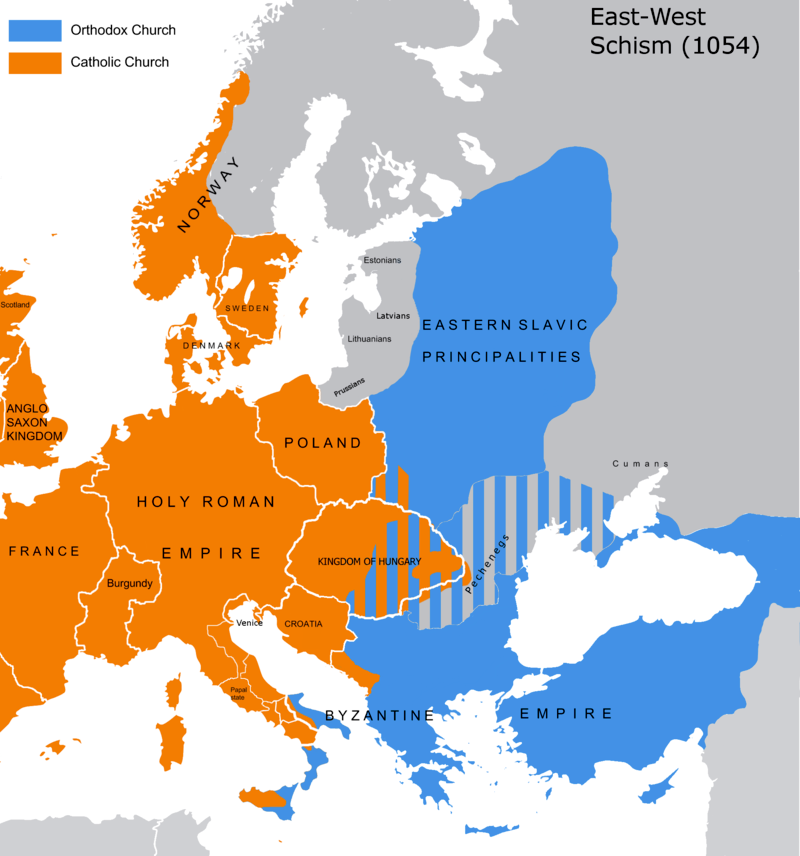 Theologische Streitfragen

Filioque, Azymen

Der Jurisdiktionsprimat

Überordnung des Bischofs von Rom

Das 
„sog. Morgenländische 
Schisma“ 1054

Bündnis gegen die Normannen

Die Streithähne:
Humbert von Silva Candida und Patriarch Michael Kerullarios
https://commons.wikimedia.org/wiki/File:Great_Schism_1054_with_former_borders.png?uselang=de
Bildnachweise
VL 6a
https://commons.wikimedia.org/wiki/File:CORDOBA(Mezquita).jpg
https://commons.wikimedia.org/wiki/File:Conqu%C3%AAte_de_l%27Islam_%C3%A0_la_chute_des_Omeyyades_de.svg
https://commons.wikimedia.org/wiki/File:MadridSkylitzesFol100vDetail.jpg Belagerung von Syrakus)
https://ballandalus.files.wordpress.com/2013/06/viking_magyar_and_saracen_invasions_in_9th_and_10th_century_europe.jpg 
https://commons.wikimedia.org/wiki/File:Reconquista_-_1.jpg
https://commons.wikimedia.org/wiki/File:Map_Byzantine_Empire_1025-de.svg
https://commons.wikimedia.org/wiki/File:Great_Schism_1054_with_former_borders.png?uselang=de